Державний навчальний заклад
       « ОДЕСЬКЕ ВИЩЕ ПРОФЕСІЙНЕ УЧИЛИЩЕ МОРСЬКОГО ТУРИСТИЧНОГО СЕРВІСУ»
           
 VI МІЖРЕГІОНАЛЬНА СТУДЕНТСЬКА НАУКОВО-ПРАКТИЧНА КОНФЕРЕНЦІЯ

      «Сучасні проблеми готельного бізнесу та ресторанної справи -2023»
                                                 тема доповіді:
                       «Туризм, стан, перспективи в Україні»


              Доповідач:                                                          Науковий керівник:
         студент ОВПУ МТС                                                             викладач
    Горобчук Андрій Вікторович                                 Водяницька Юлія Олександрівна
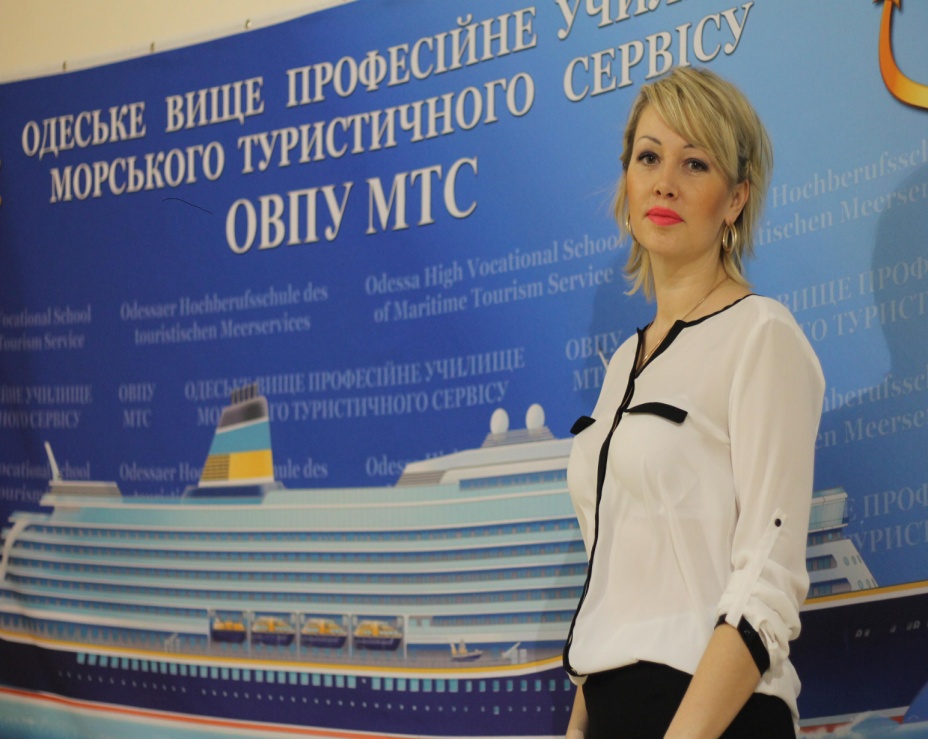 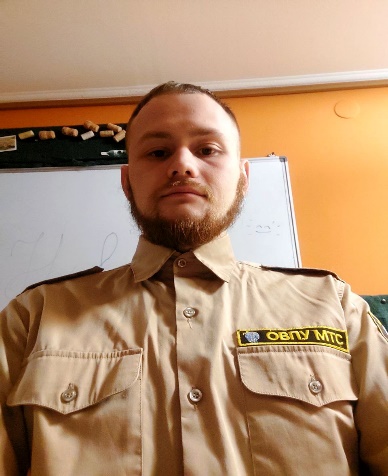 Одеса 2023
На сьогоднішній день у нашій країні складається дуже складна ситуація. Ми розглядаємо сучасний стан та перспективи розвитку туристичних послуг в Україні. Для розвитку туристичної сфери в Україні існують усі передумови. Так, маючи вигідне геополітичне розташування, Україна володіє значним рекреаційним потенціалом: сприятливими кліматичними умовами, різноманітним рельєфом, мережею транспортних сполучень, культурною спадщиною.
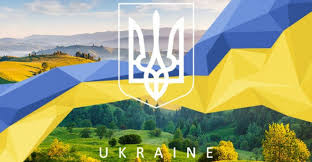 Оскар Левандер
Після введення воєнного стану на території України та початку бойових дій різні обставини, зокрема морально-психологічні потрясіння, економічний занепад підприємництва та неможливість ведення бізнесу, суттєво паралізували значну частину бізнесу. На цьому тлі початок бойових дій став справжнім випробуванням для українського туризму. Варто зауважити, що в умовах тотальної війни питання українського туризму є мало дослідженим, тому виникає необхідність якнайшвидше перебудувати діяльність із повсякденних ситуацій у нові типи ситуацій, враховуючи природу бойових дій, яка полягає насамперед у появі нових викликів і загроз у зовнішньому та внутрішньому бізнес-середовищі.
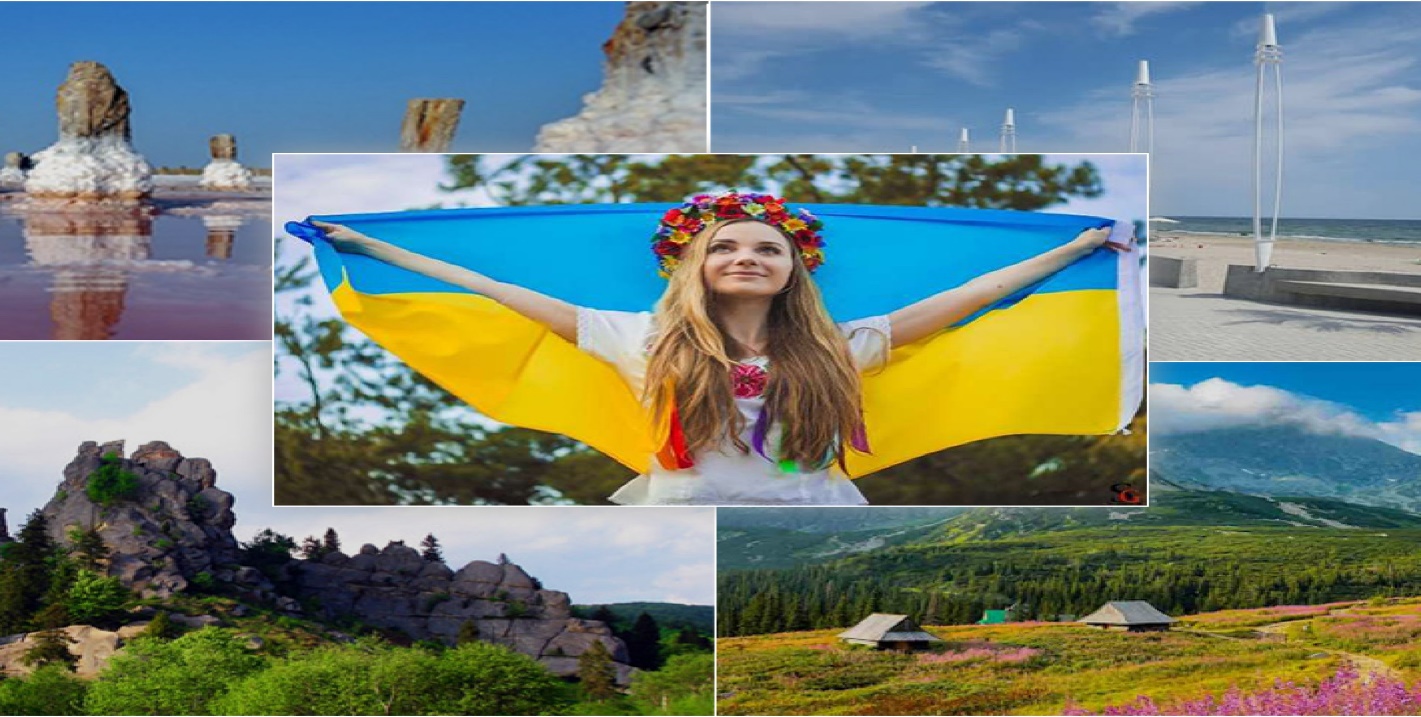 Один з бізнес-напрямків, який постраждав найбільше під час війни – це туризм. З початку повномасштабної війни частина туристичних компаній закрилась, інші переорієнтували свою діяльність на волонтерство – використовували свої автобуси для евакуації біженців, залучали зв’язки, щоб організовувати закупівлю гуманітарної допомоги з-за кордону.    Варто зауважити, що суттєво від карантинних обмежень постраждала      сфера туризму. 2020 рік кардинально змінив сучасні тенденції розвитку туризму та підхід туристів до вибору країн для відпочинку. У 2021 році український кордон перетнули 4,2 млн. іноземців. Це на 26,3% більше порівняно з 2020 роком, але при цьому слід зауважити, що в допандемічний період Україна приймала від 12 до 14 мільйонів іноземців щорічно.
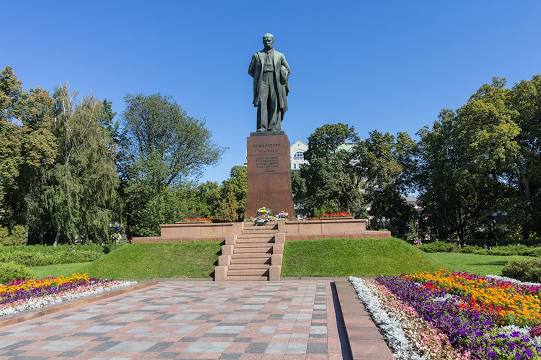 До 24 лютого 2022 року відбувалося стабільне зростання чисельності іноземних та внутрішніх туристів. Через російську агресію проти України кількість іноземних туристів, що відвідали Київ, зменшилася в 3 рази: з понад 300 тисяч осіб за I півріччя 2021 року до 98 тисяч осіб за I півріччя 2022 року. 2022 рік став черговим випробуванням для сфери туризму в Україні.
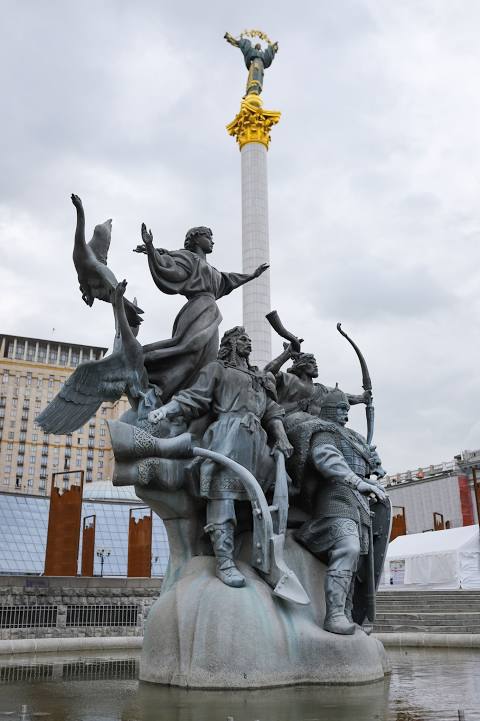 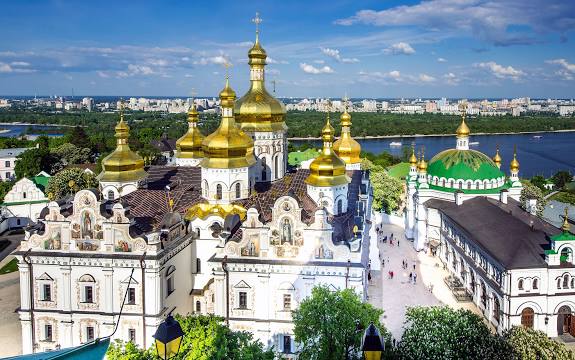 У Києві, на Сході і Півдні України туристична галузь повністю зупинилася. Наразі оцінити втрати все ще складно і вони будуть залежати  від кількості зруйнованих культурно-історичних пам’яток, туристичних напрямків, терміну ведення бойових дій, розміру окупованих та замінованих територій. .  Незважаючи на втрати, яких український туризм зазнав через війну, сума туристичного збору за перше півріччя 2022 року склала 8904200 грн, що майже на 28,8% більше, ніж за аналогічний період 2021 року, коли до бюджету надійшло 69 млн 453 тис. грн. Найбільший приріст у першому півріччі 2022 року зафіксовано в семи областях, з них шість – у Західній Україні.
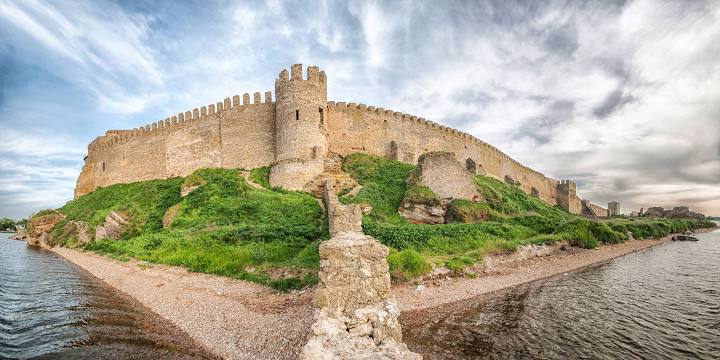 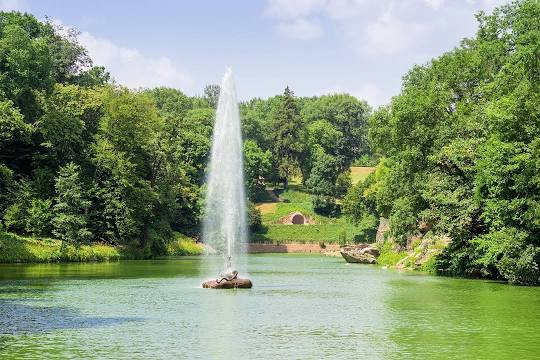 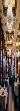 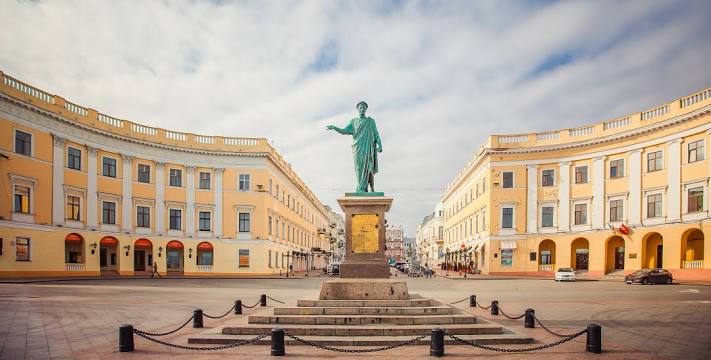 Незважаючи на важку післявоєнну ситуацію з туризмом, він повинен бути важливою частиною стратегії економічного відновлення. Проте сьогодні над цим треба працювати. Зокрема, включення розвитку туризму до програм післявоєнної відбудови, ведення переговорів з міжнародними інвесторами щодо їх входження в Україну, підготовка масштабних маркетингових кампаній на зовнішні ринки, розвиток ділового, освітнього, спортивного, медичного, зеленого та воєнного туризму,  розробка туристичних програм, відновлення туристичної інфраструктури, популяризація нестандартних форм туризму, відкриття туристичних офісів в інших країнах – це головні пріоритети післявоєнного відновлення сфери туризму в Україні, , які дозволять переключити сприйняття нашої країни з місця бойових дій на безпечну локацію для подорожі. .
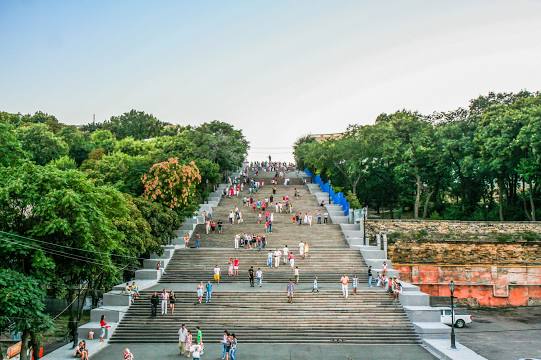 Також, коли мова йде про відбудову туристичного сектору України, варто спиратися на досвід інших країн, які ефективно відновили туристичну галузь після кризи.
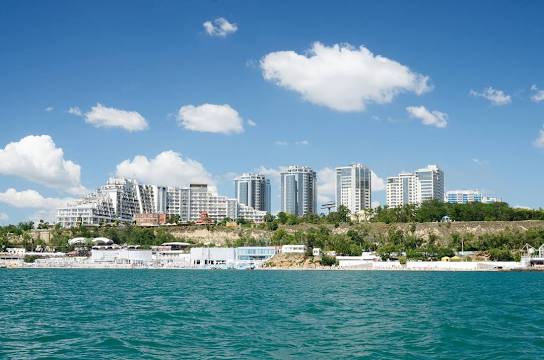 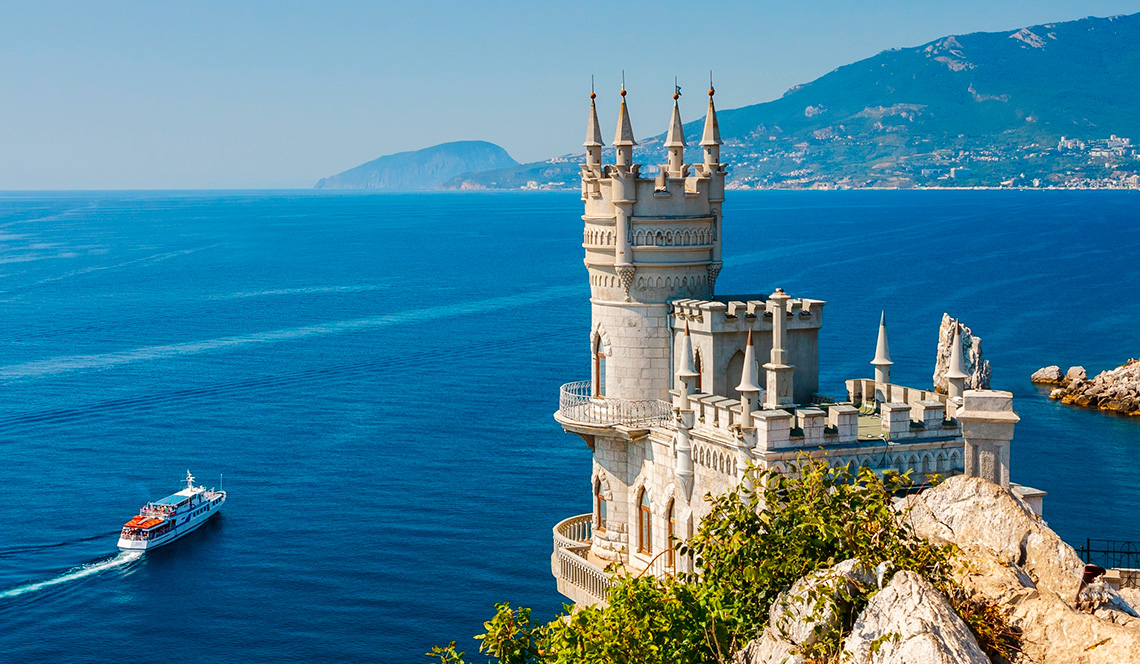 Крім того, важливо вже сьогодні починати перемовини зі світовими готельними мережами й пропонувати їм виходити в Україну, розбудовувати стратегії розвитку після війни. Тільки за умови планування заздалегідь ми зможемо дійсно скористатись моментом, коли інтерес до нас ще буде високим, а бойові дії нарешті завершаться.
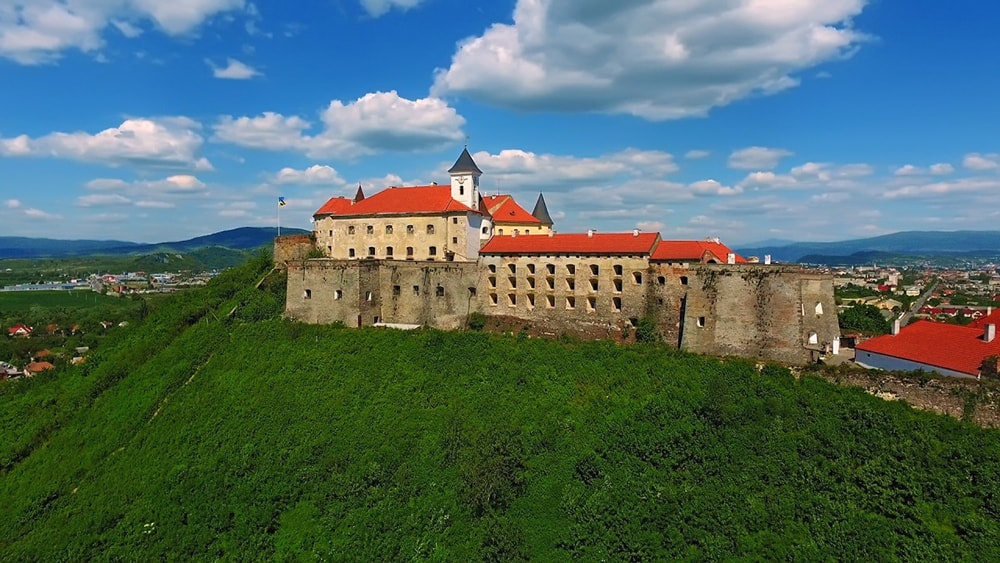 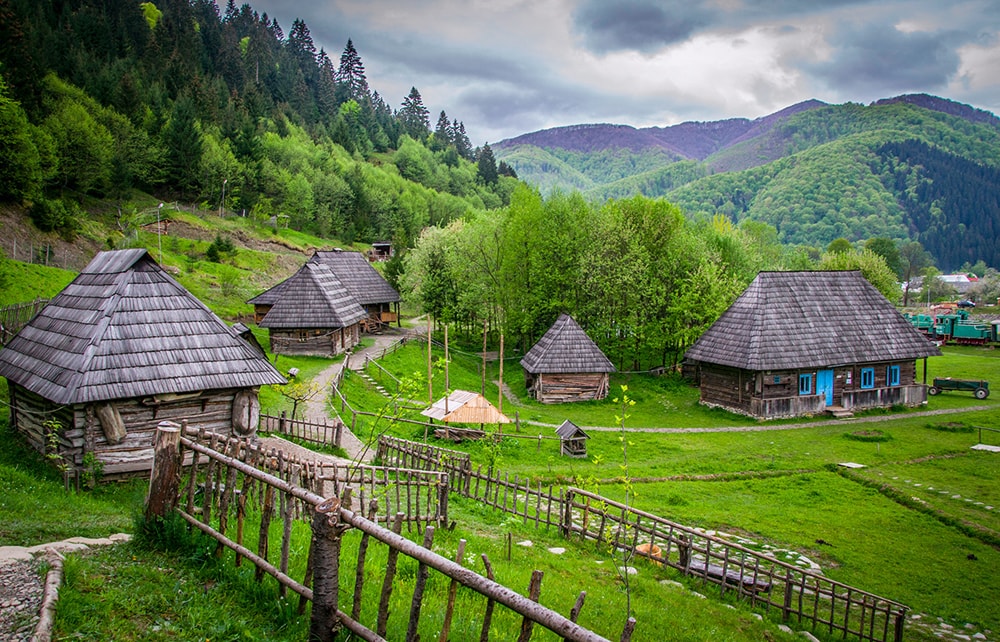 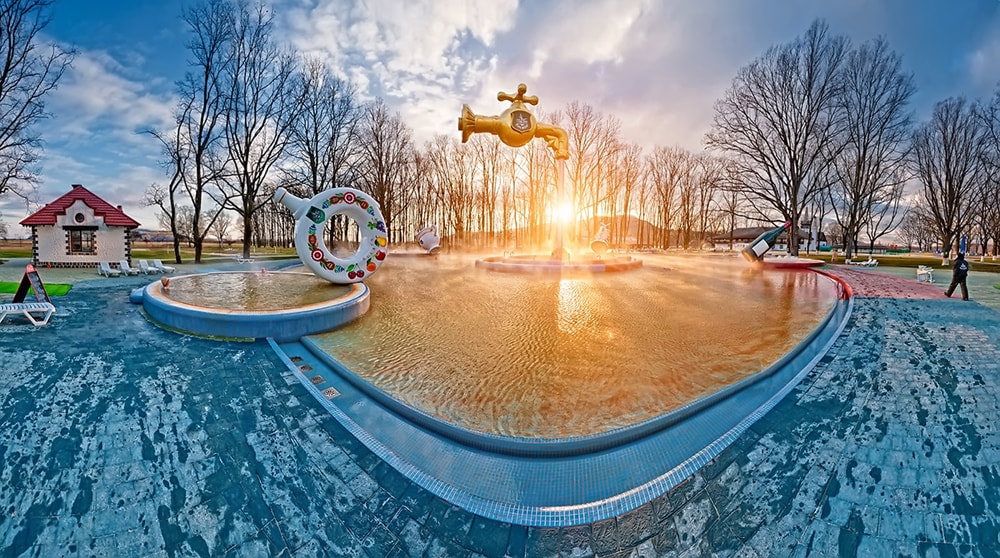 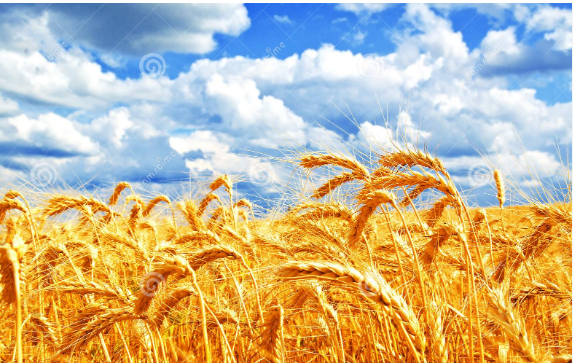 Welcome to Ukraine!
Welcome to Ukraine!